Makerbot Replicator+
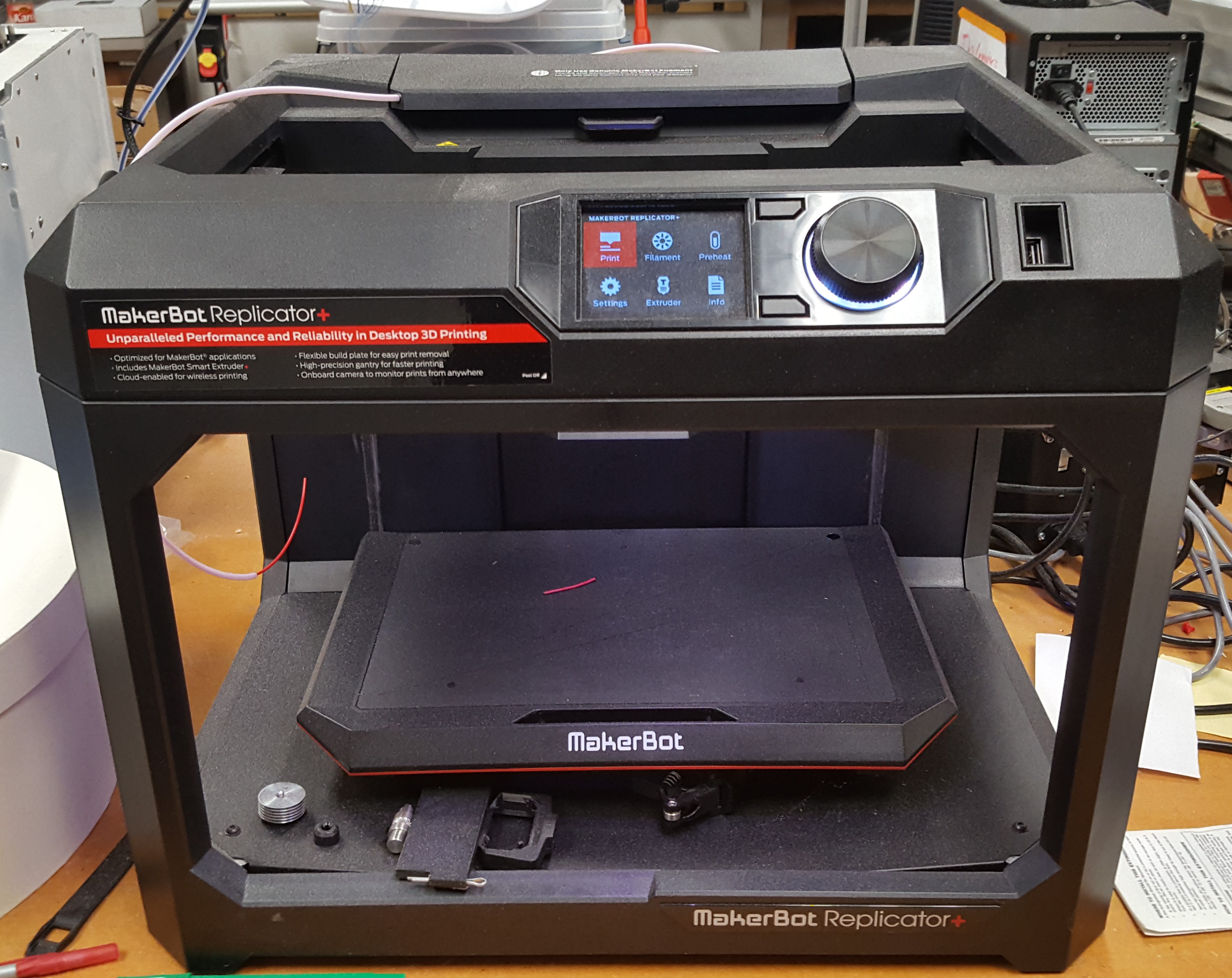 File types:  STL, OBJ
Material: PLA
Ultimaker 2
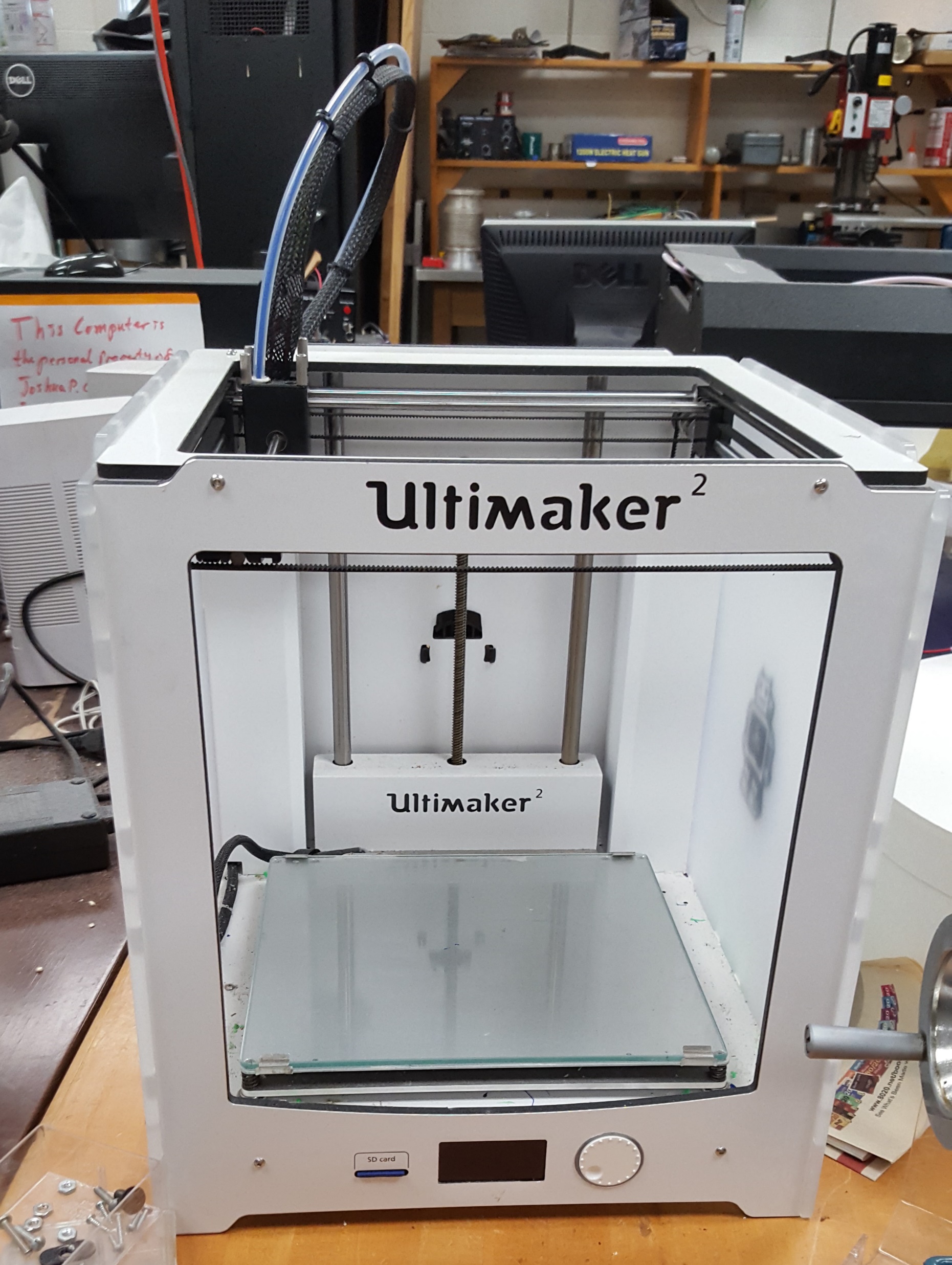 File types:  STL (convert to Cura)
Material: PLA, ABS
Software
We use Autodesk Inventor Pro at UNCW.

Inventor can import and export files in a number of formats.

Given specifications, we can generate models and create STL files.